ПОРАДИ БАТЬКАМ     «Що таке мовленнєве дихання і чому воно важливе?»
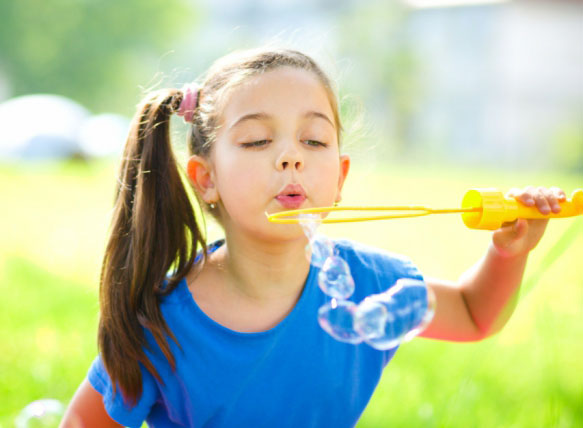 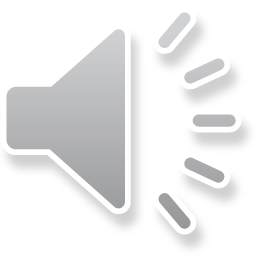 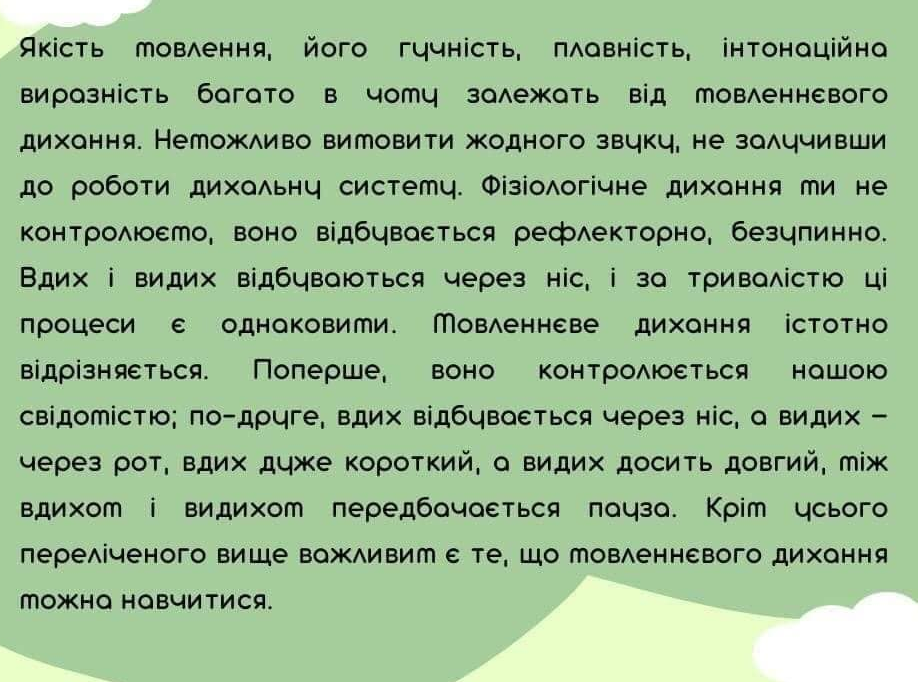 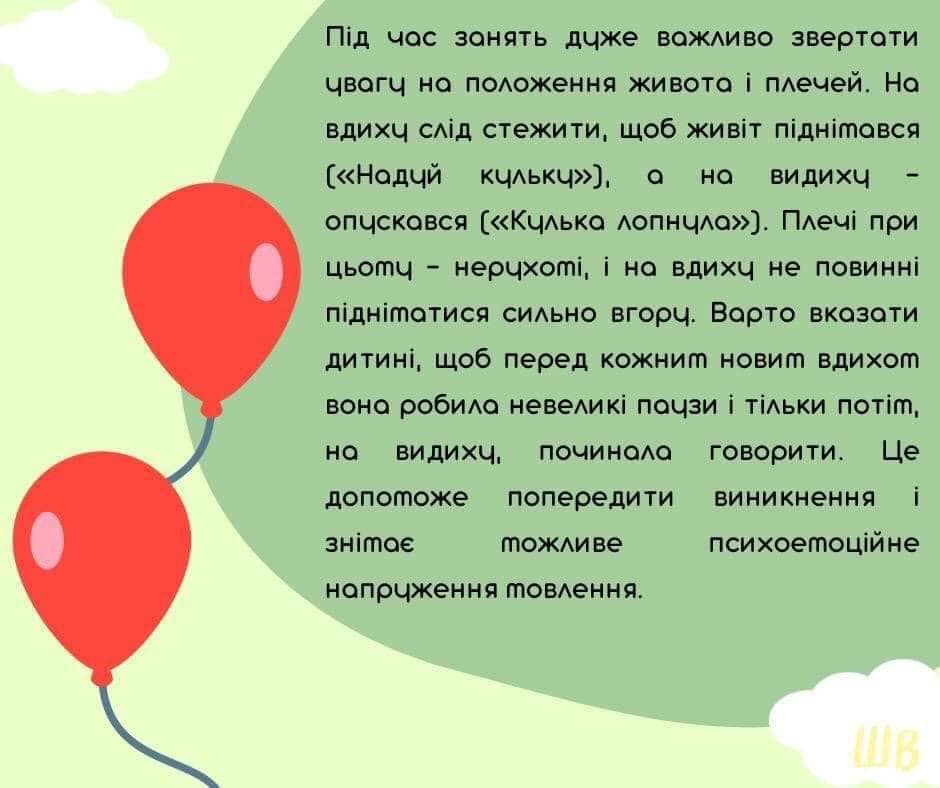 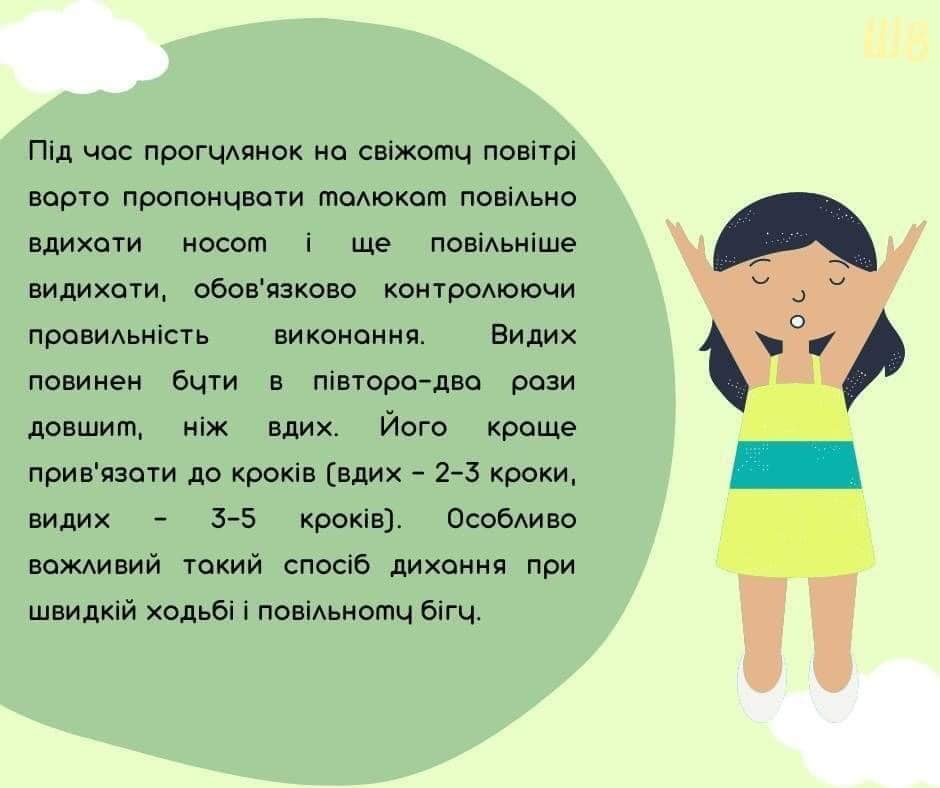 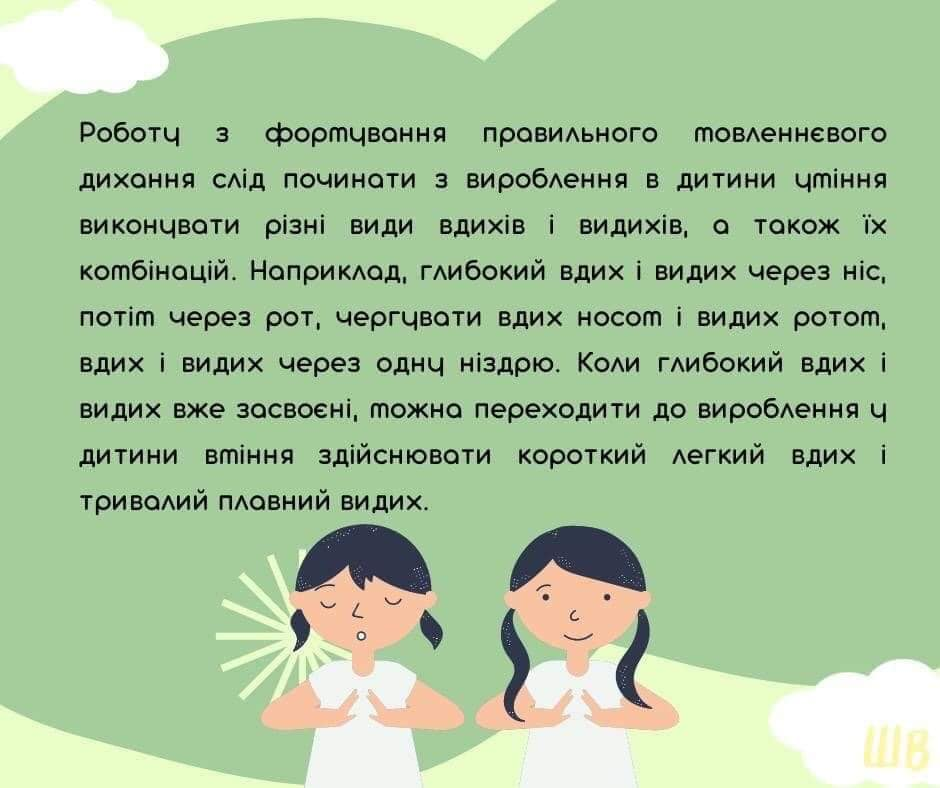